Овощные гарниры
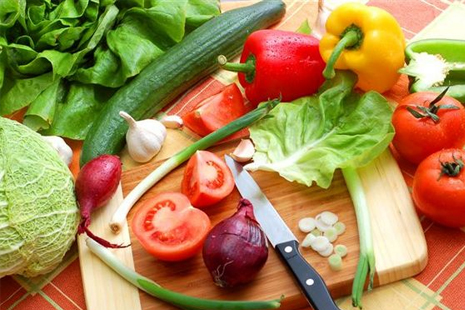 Жареный сельдерей
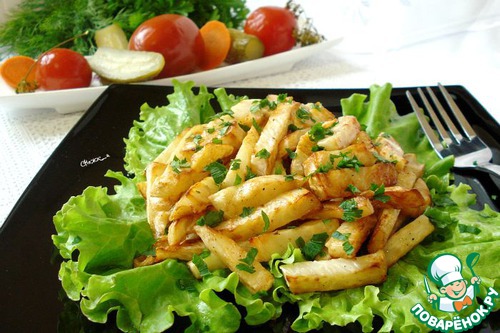 Икра свекольная
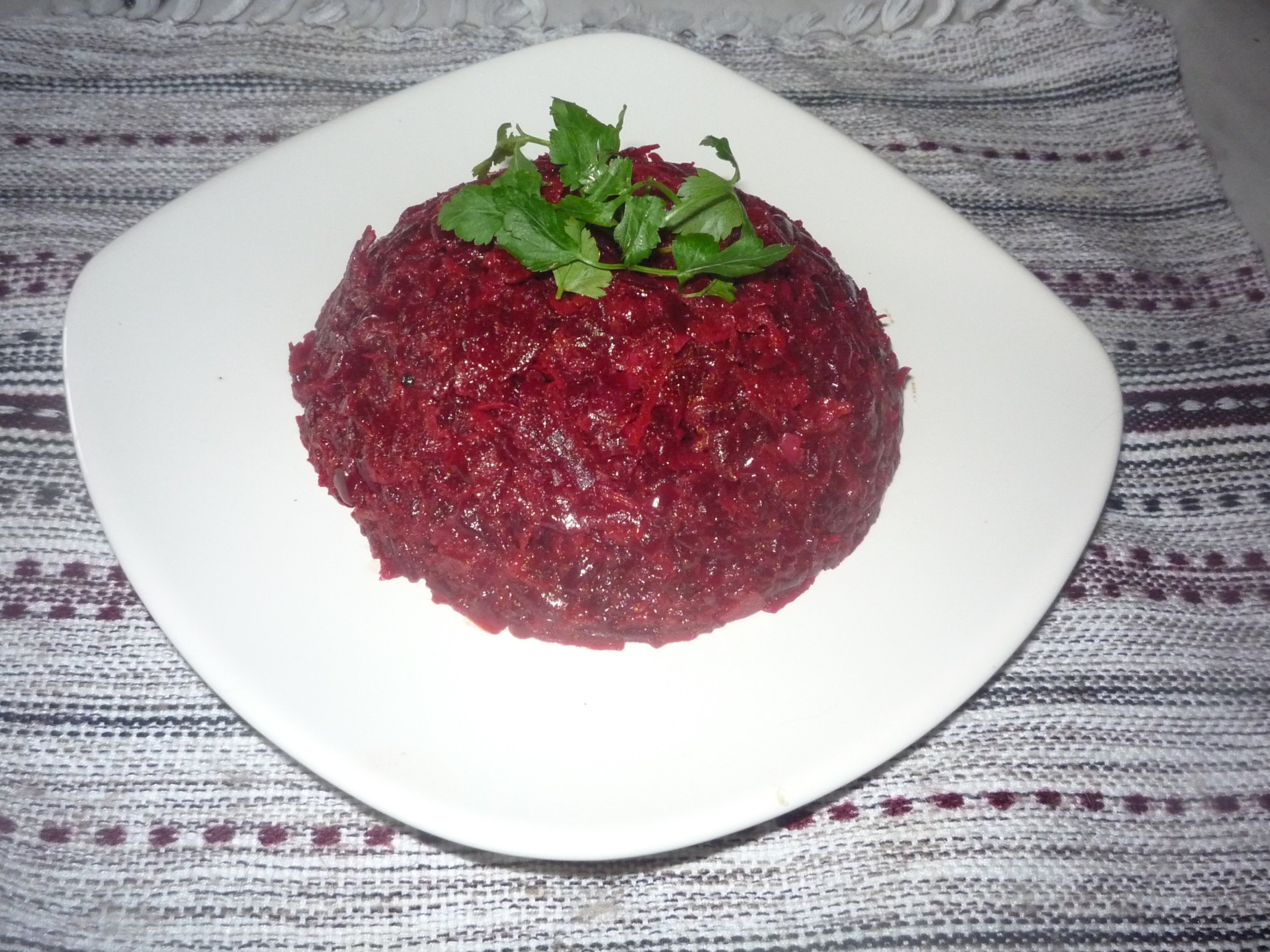 Жареная капуста
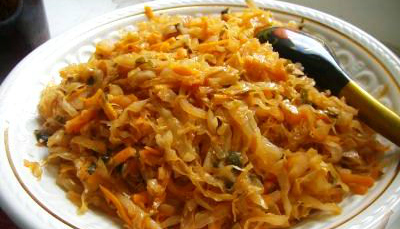 Острая запеченная морковь
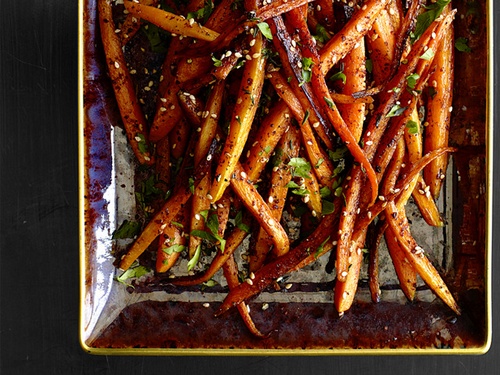 Квашенная капуста
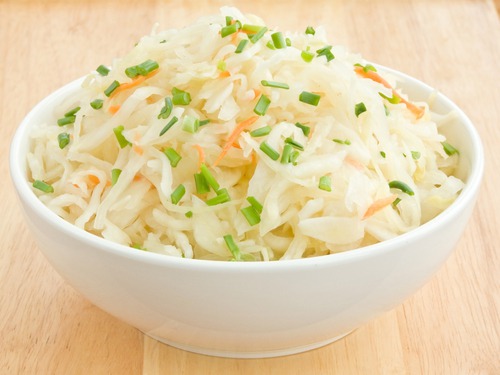 Тыква в сметанно-чесночном соусе
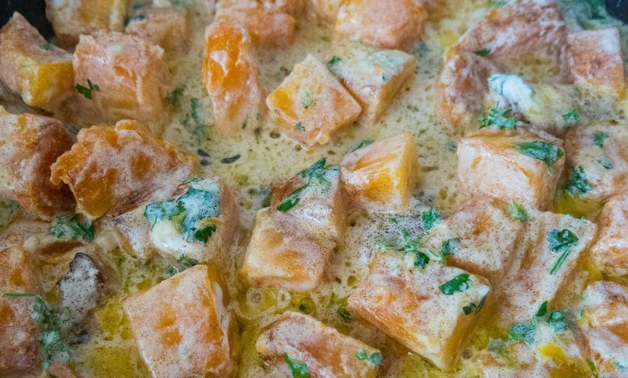 Запечeнные помидоры
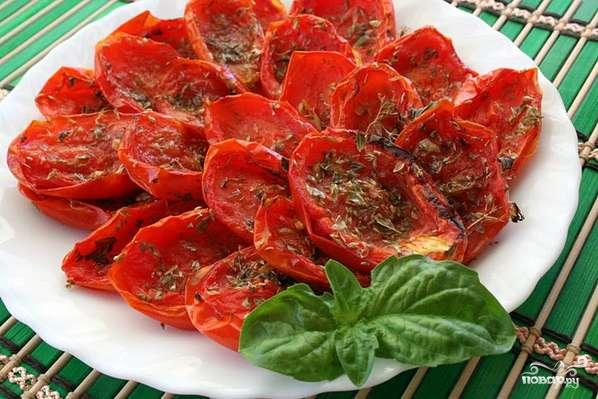 Маринованный лучок
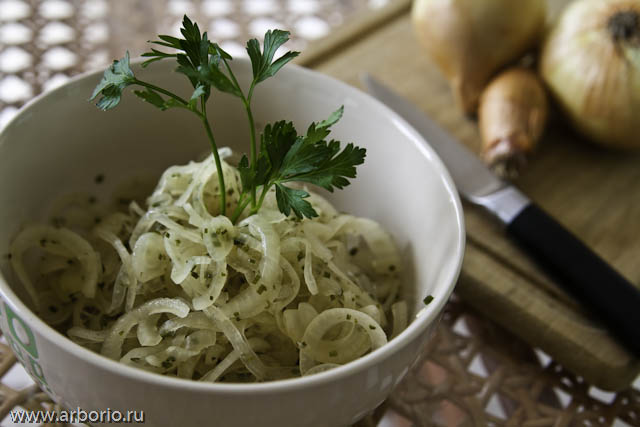 Горошек с сыром
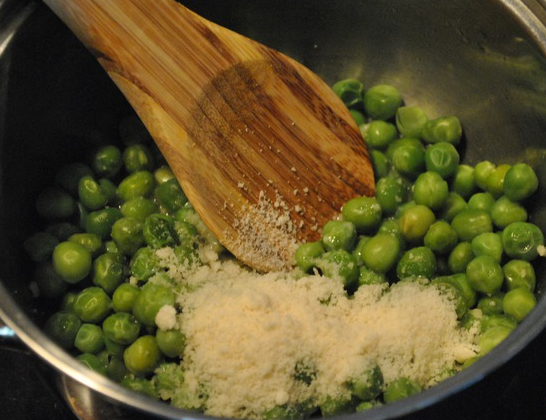 Цветная капуста на гарнир
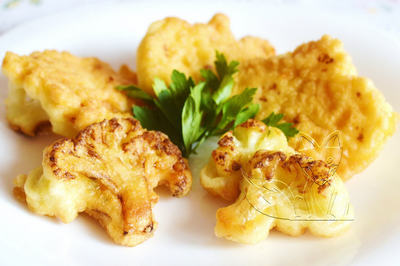